Муниципальное бюджетное
 общеобразовательное учреждение средняя общеобразовательная 
школа п. Джамку Солнечного муниципального района Хабаровского края
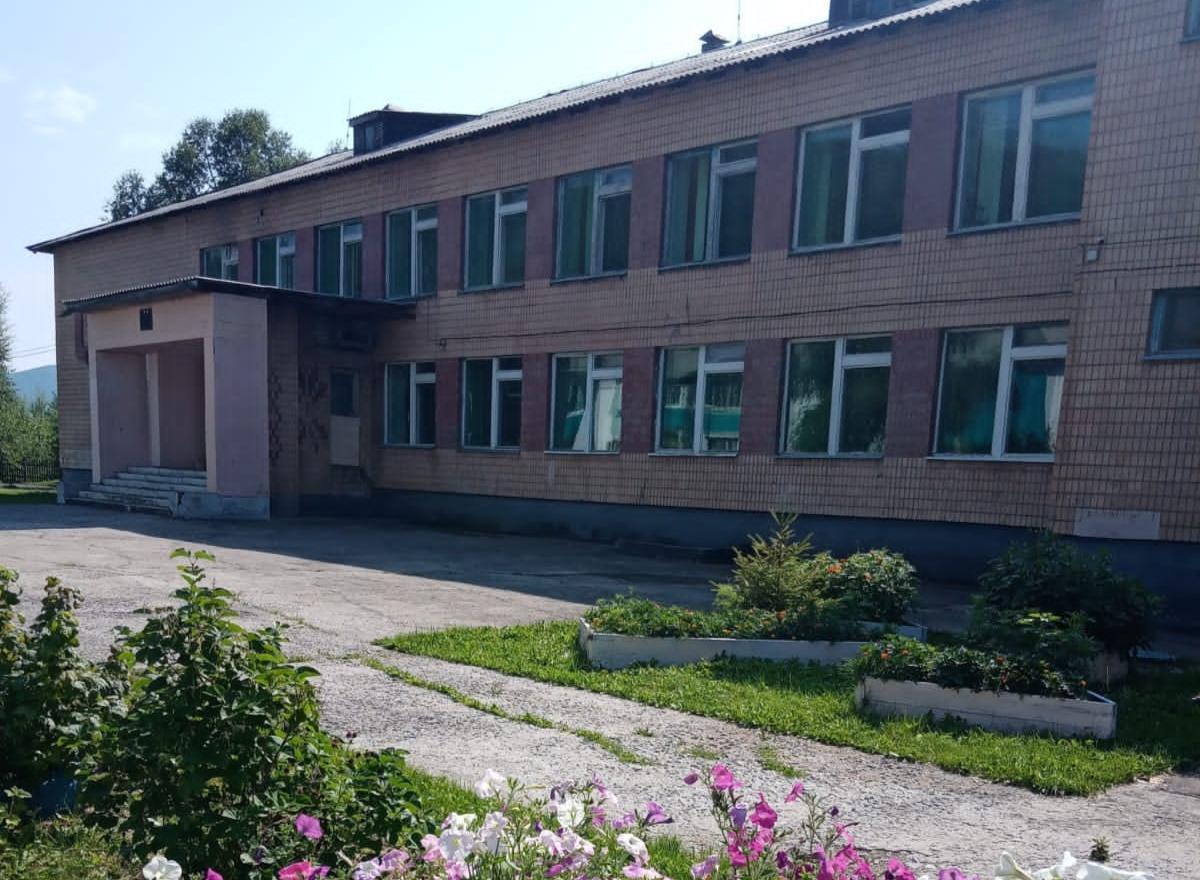 30 июня 1980 года на станции Джамку, в Хабаровском крае,  во  временном   бараке  
открылась первая начальная школа  (трёхлетка).  В  1982, школа из ветхого барака переместилась в новое здание, открылась восьмилетняя школа № 16 станции Джамку, 
Байкало-Амурской железной дороги Солнечного района Хабаровского края.
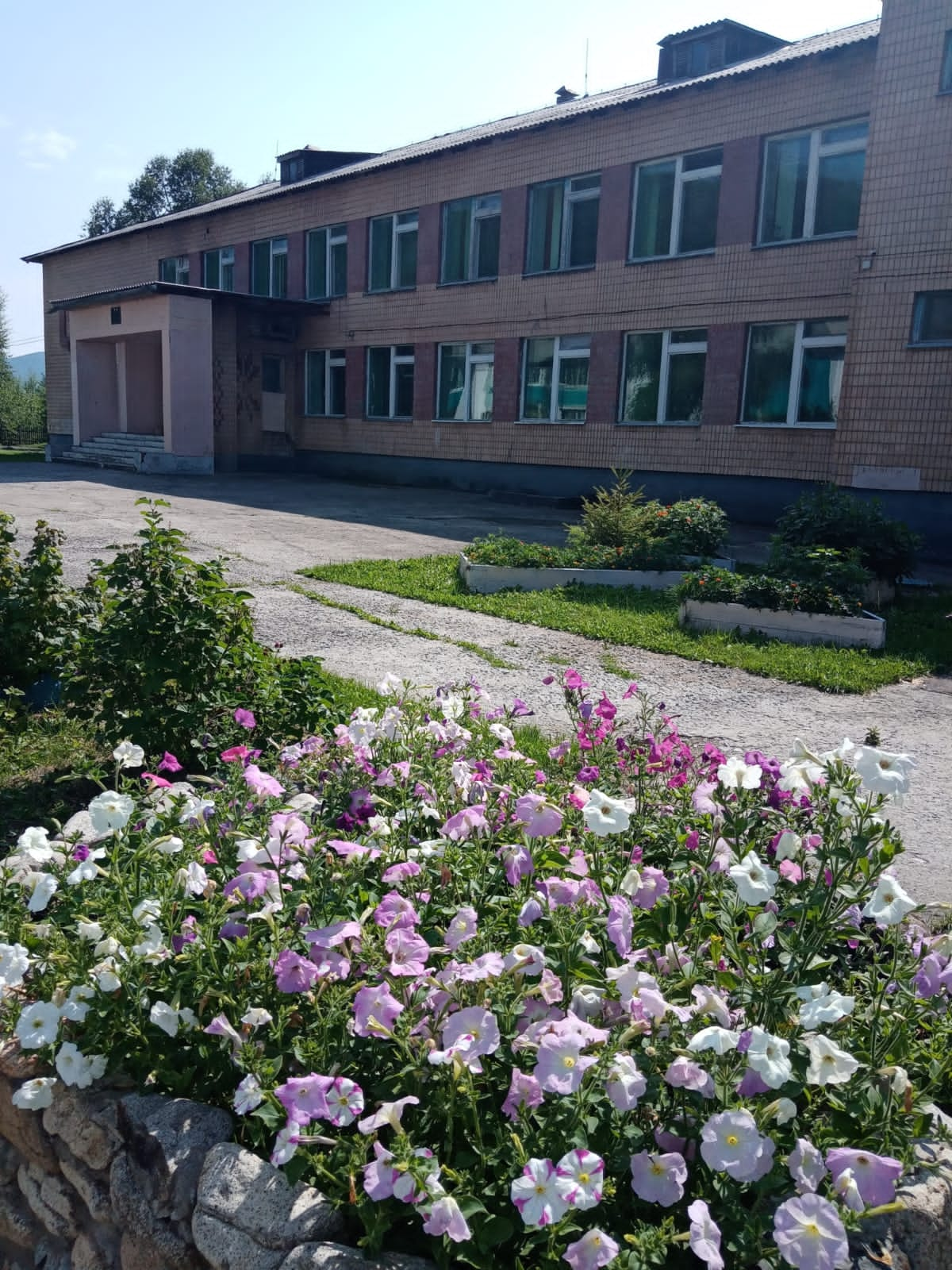 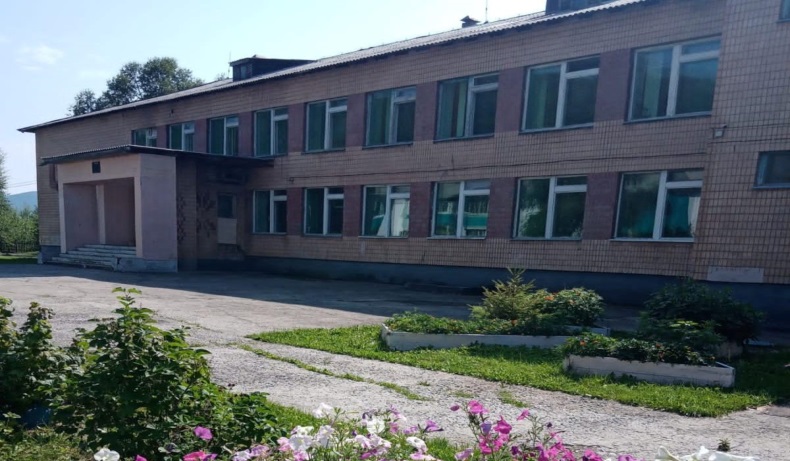 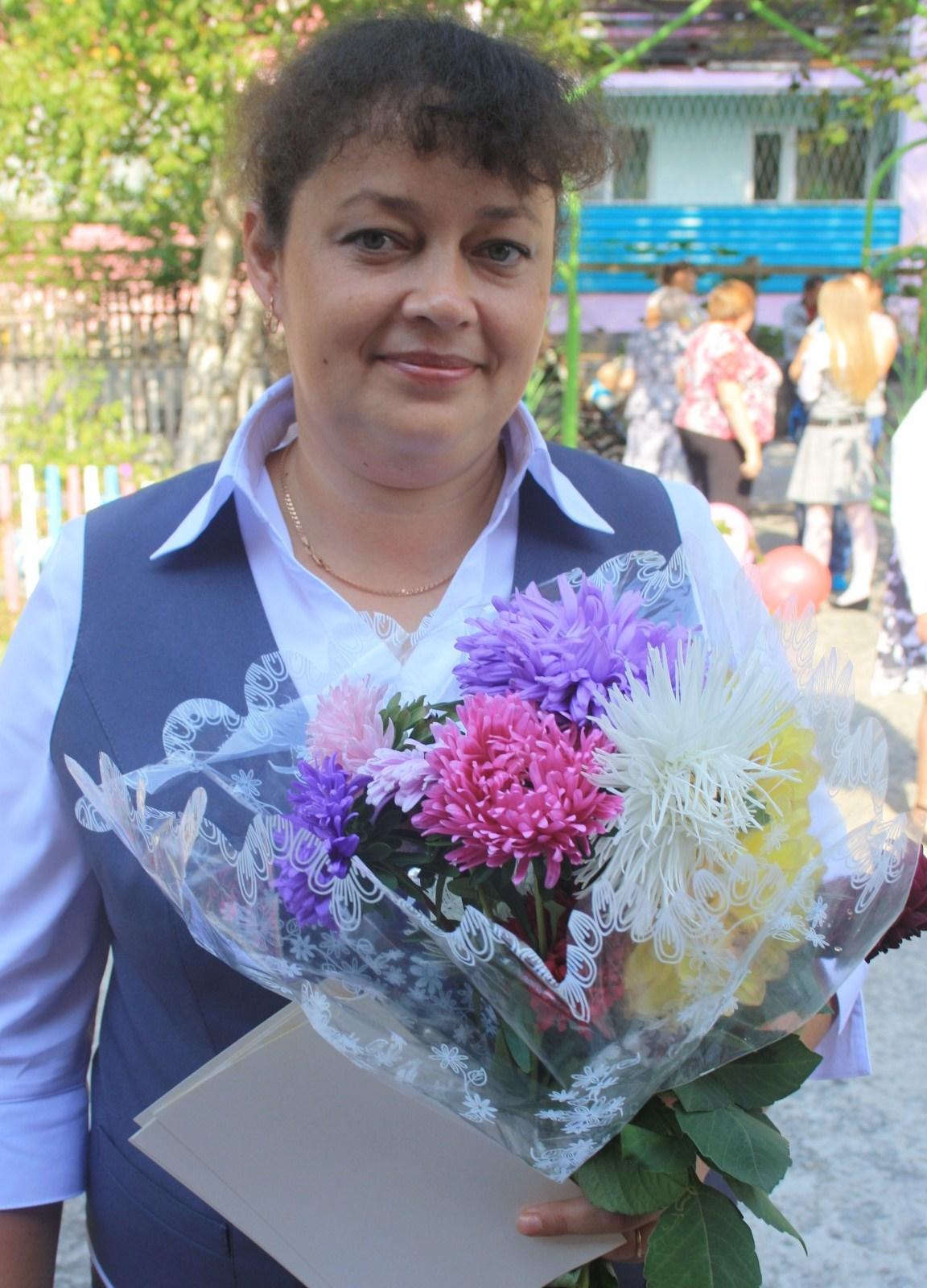 Директор 
школы посёлка Джамку
Туманова
Светлана
Николаевна
Директор школы – выпускница
 АмГПГУ
Педагогическийколлектившколы
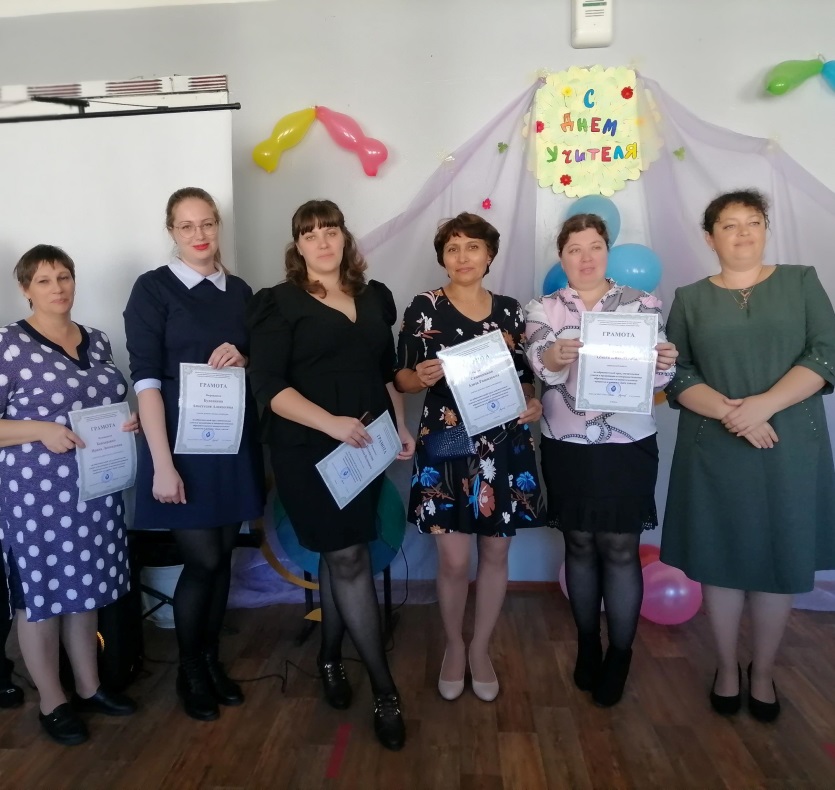 Конечно мы все разные, со  своим арсеналом методов и индивидуальным стилем, но нас объединяет общая идея
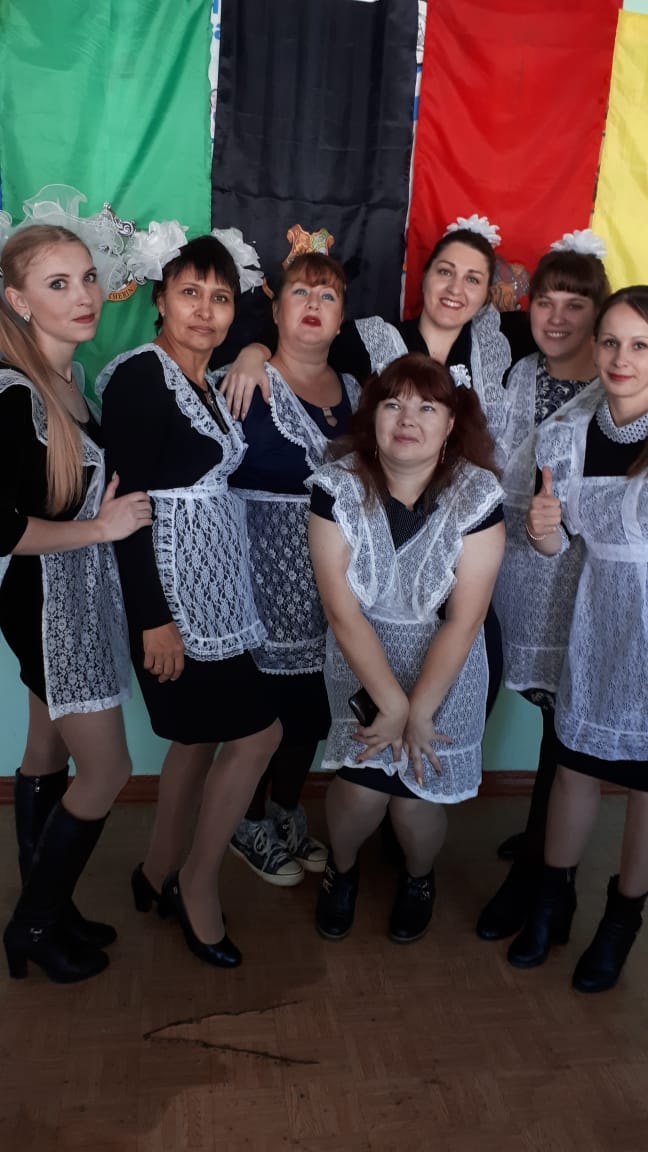 - не просто учить, а пробудить у ребёнка желание учиться, привить ему вкус к знаниям.
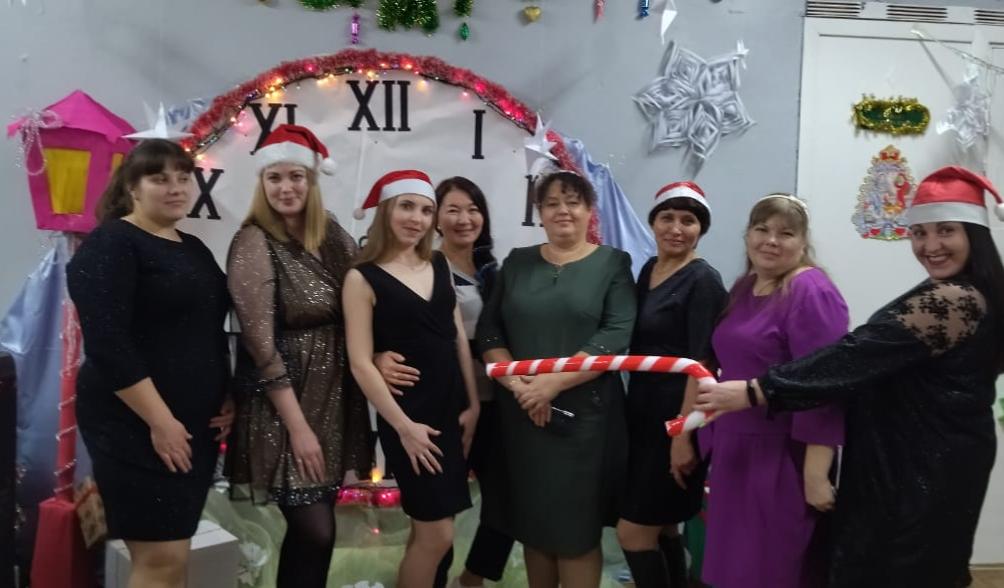 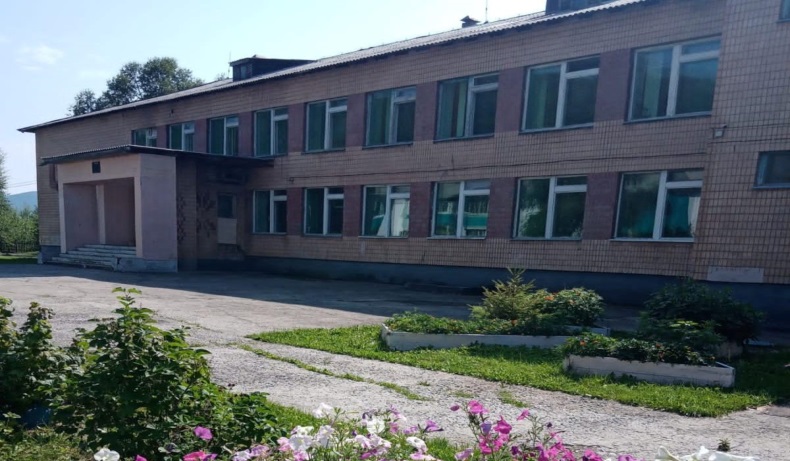 Наш педагогический коллектив 
небольшой, но дружный и соответственно школа тоже.
Мы гордимся этим!
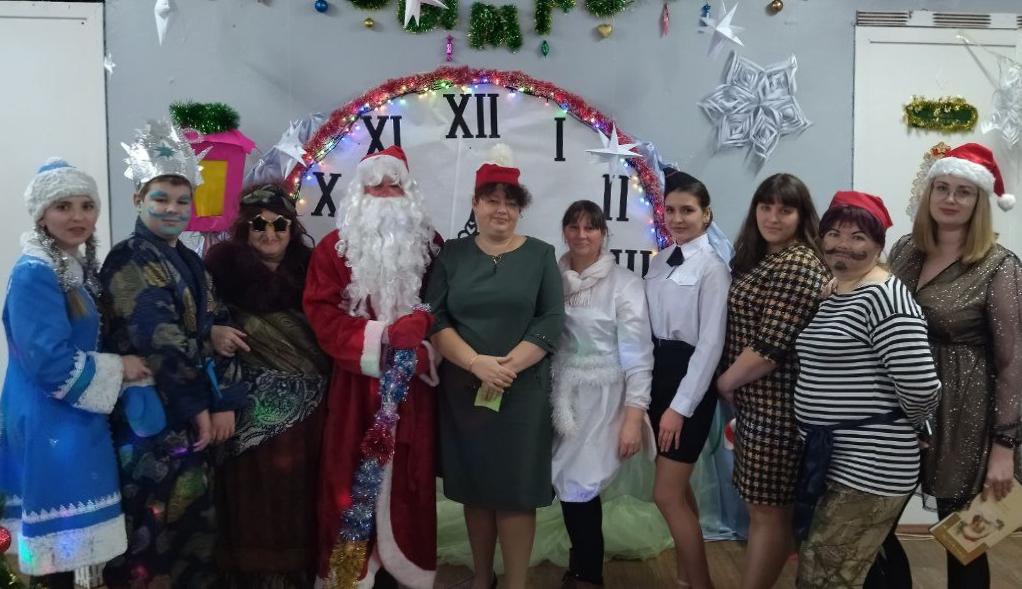 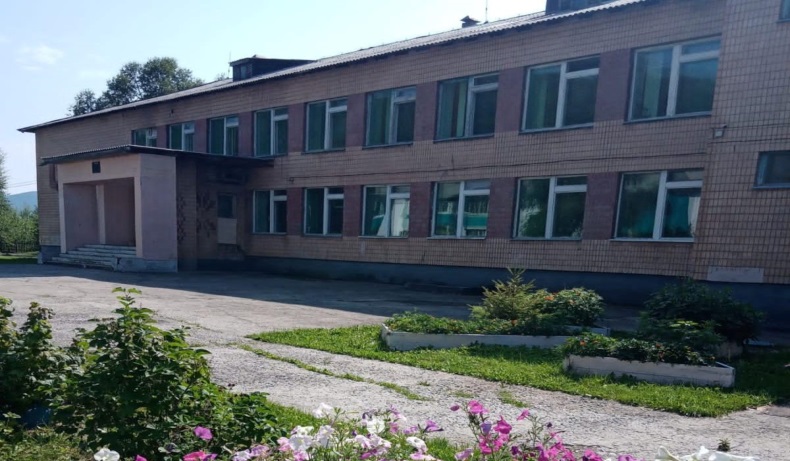 В истории школы 
 были 3 золотых медалиста.
Одна из них - Самохина Светлана Николаевна
выпускница АмГПГУ
Учителя, как заботливые «садовники», кропотливым трудом и любовью взращивают свои «цветочки» -   школьников.
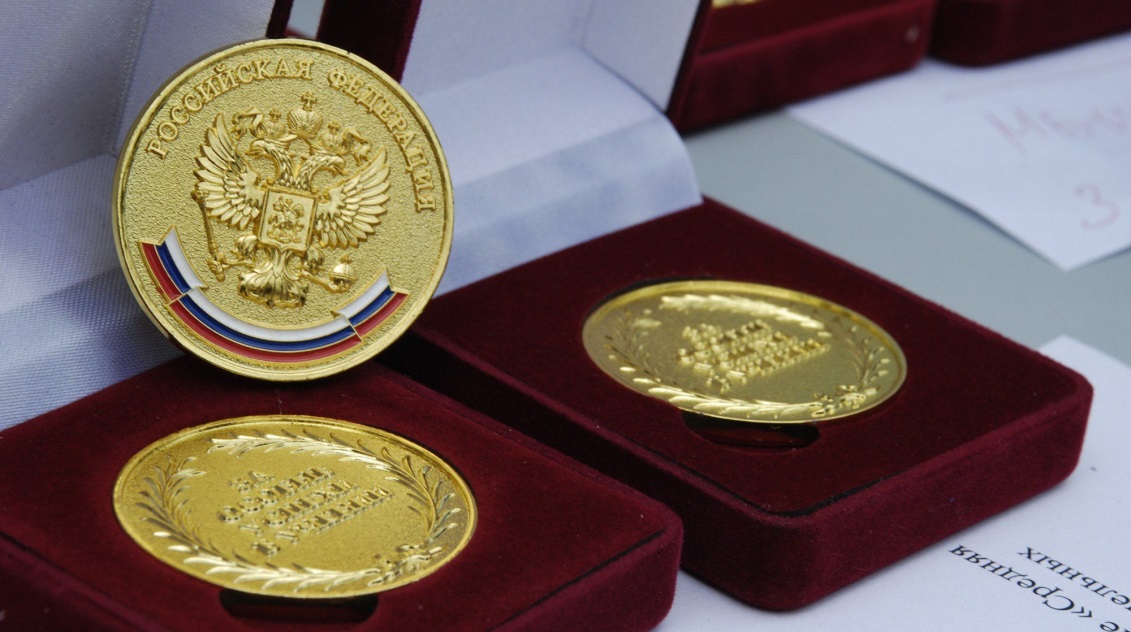 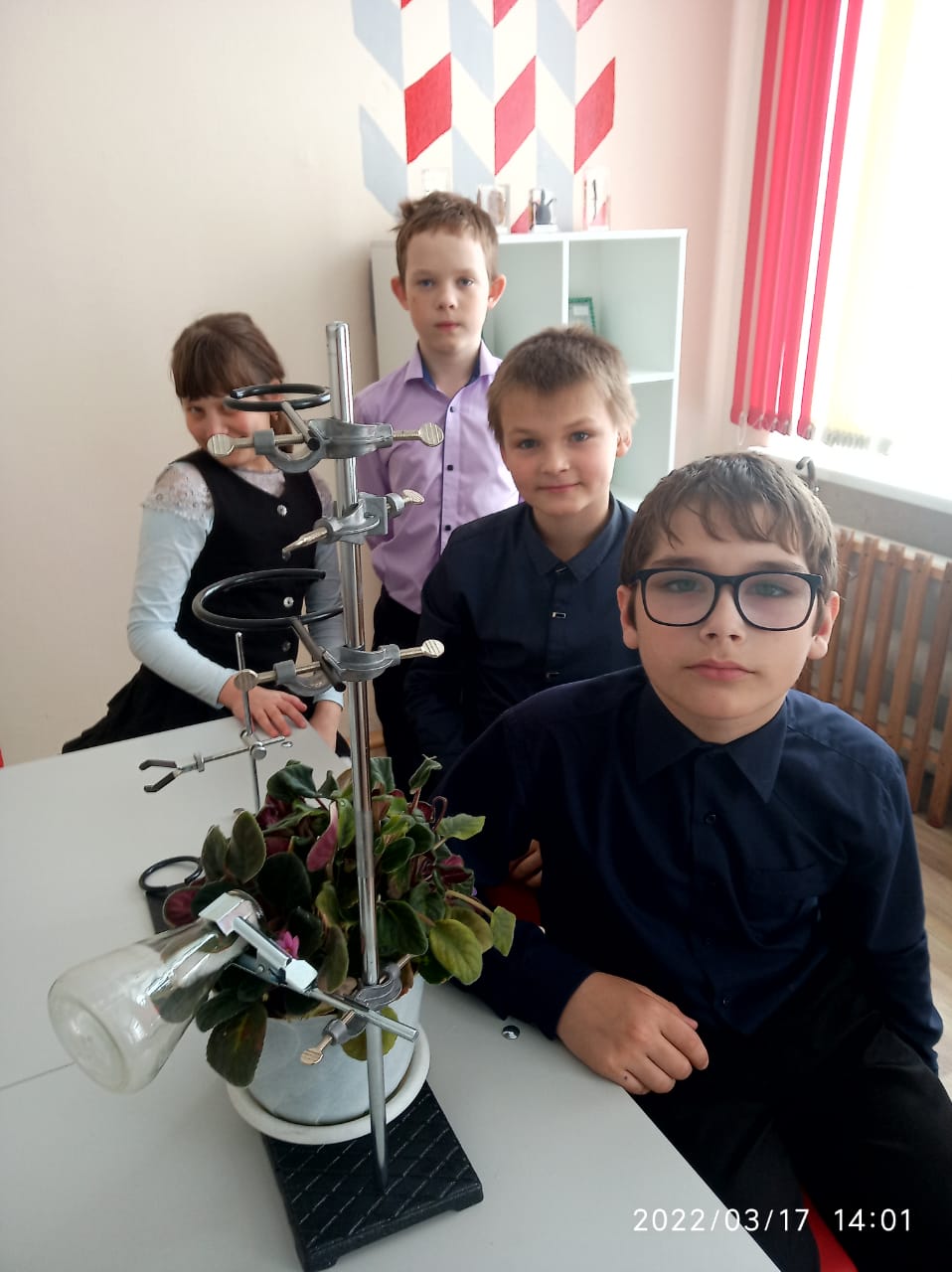 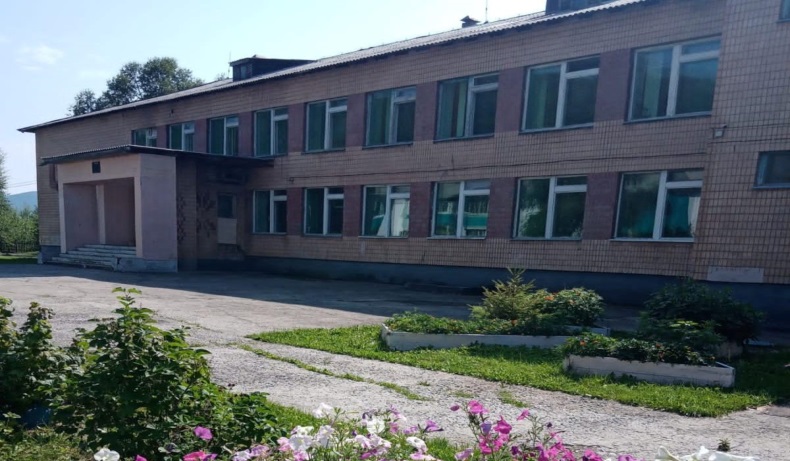 Классные комнаты уютные и красивые!
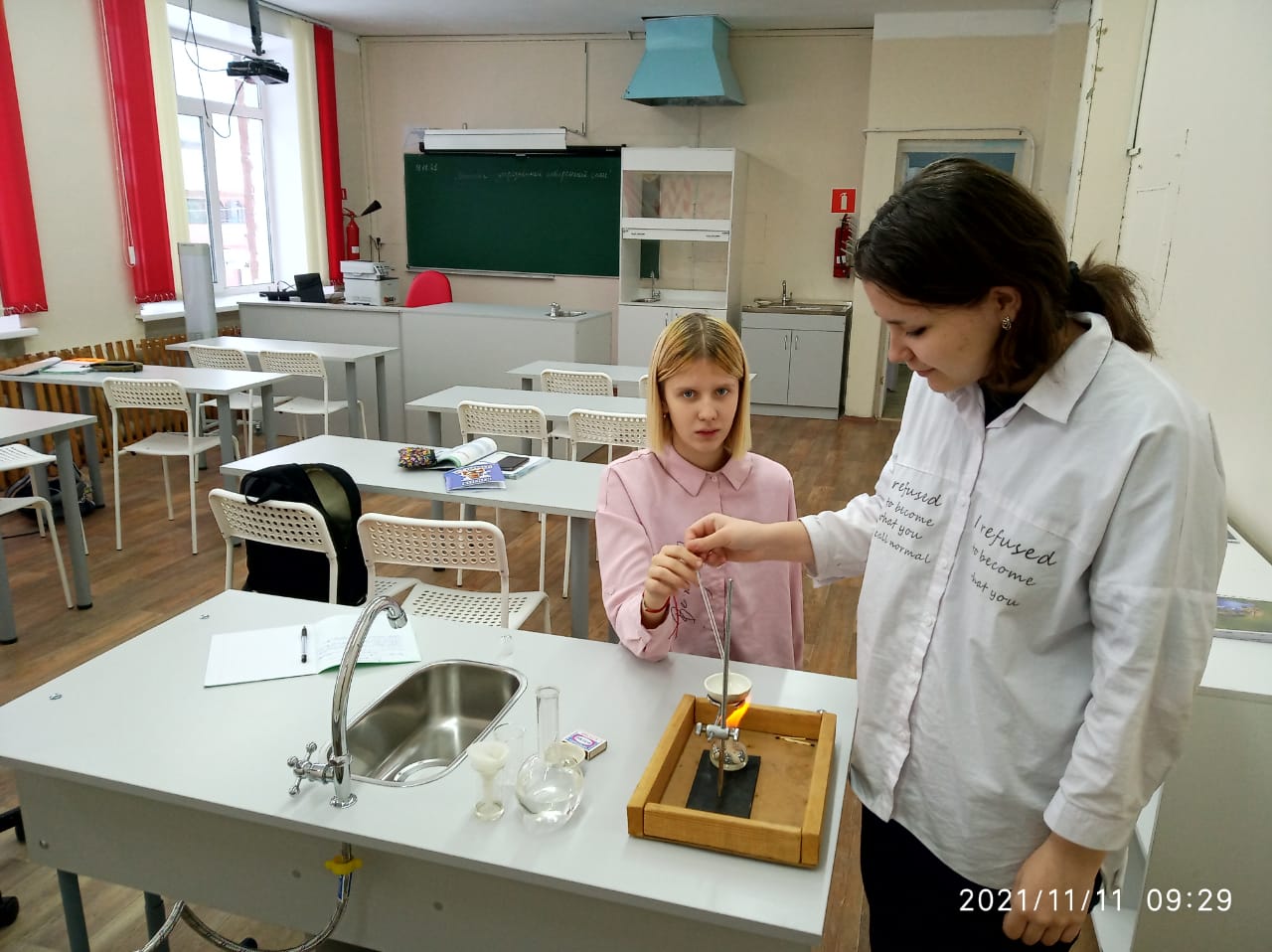 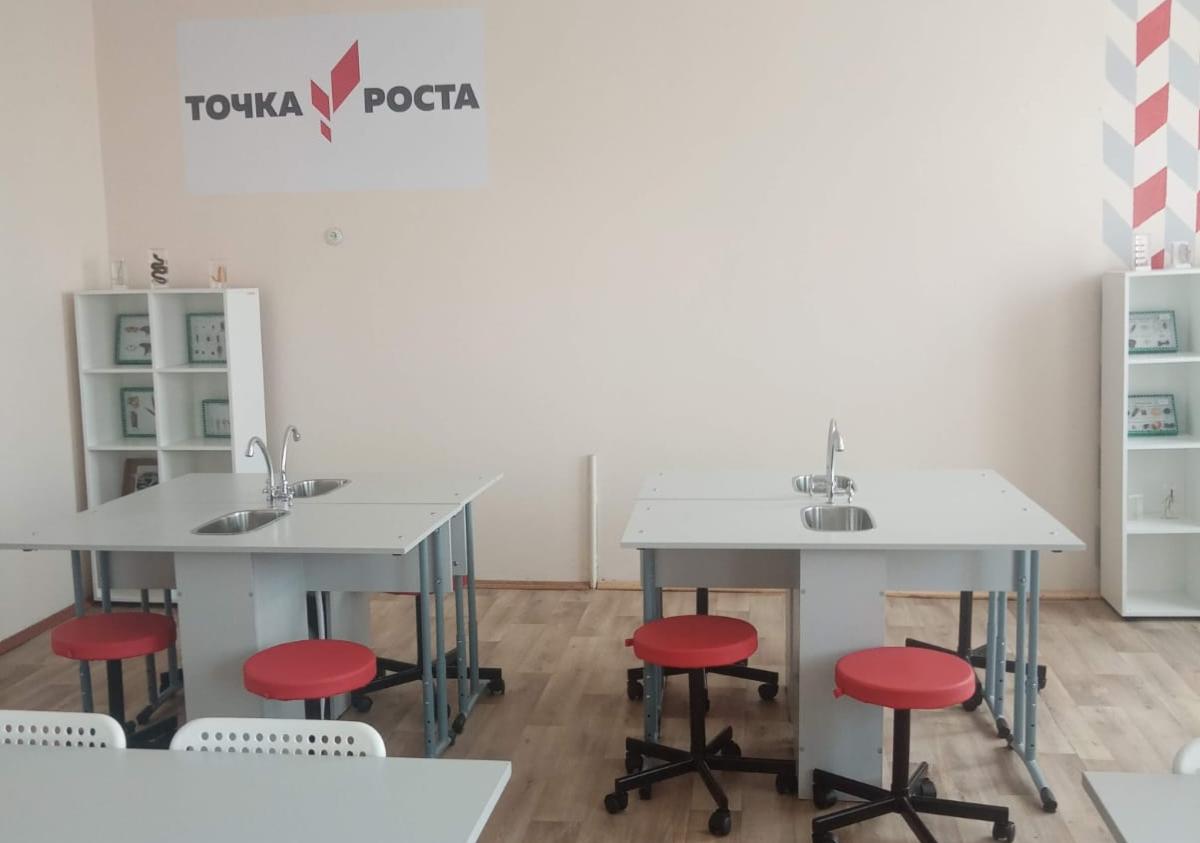 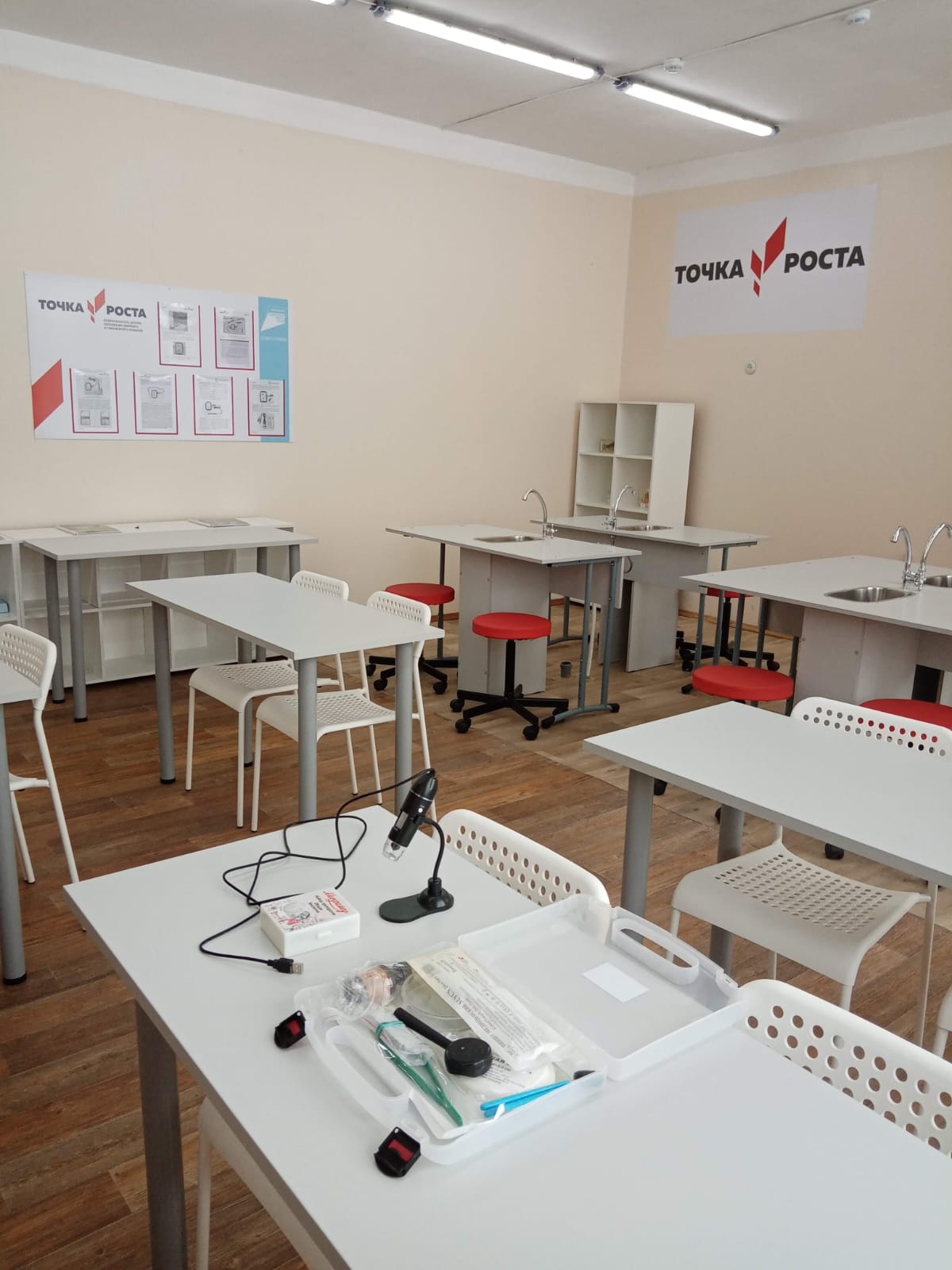 С 2021 года у нас открыт Центр «Точка роста», естественно-научной и технологической направленностей
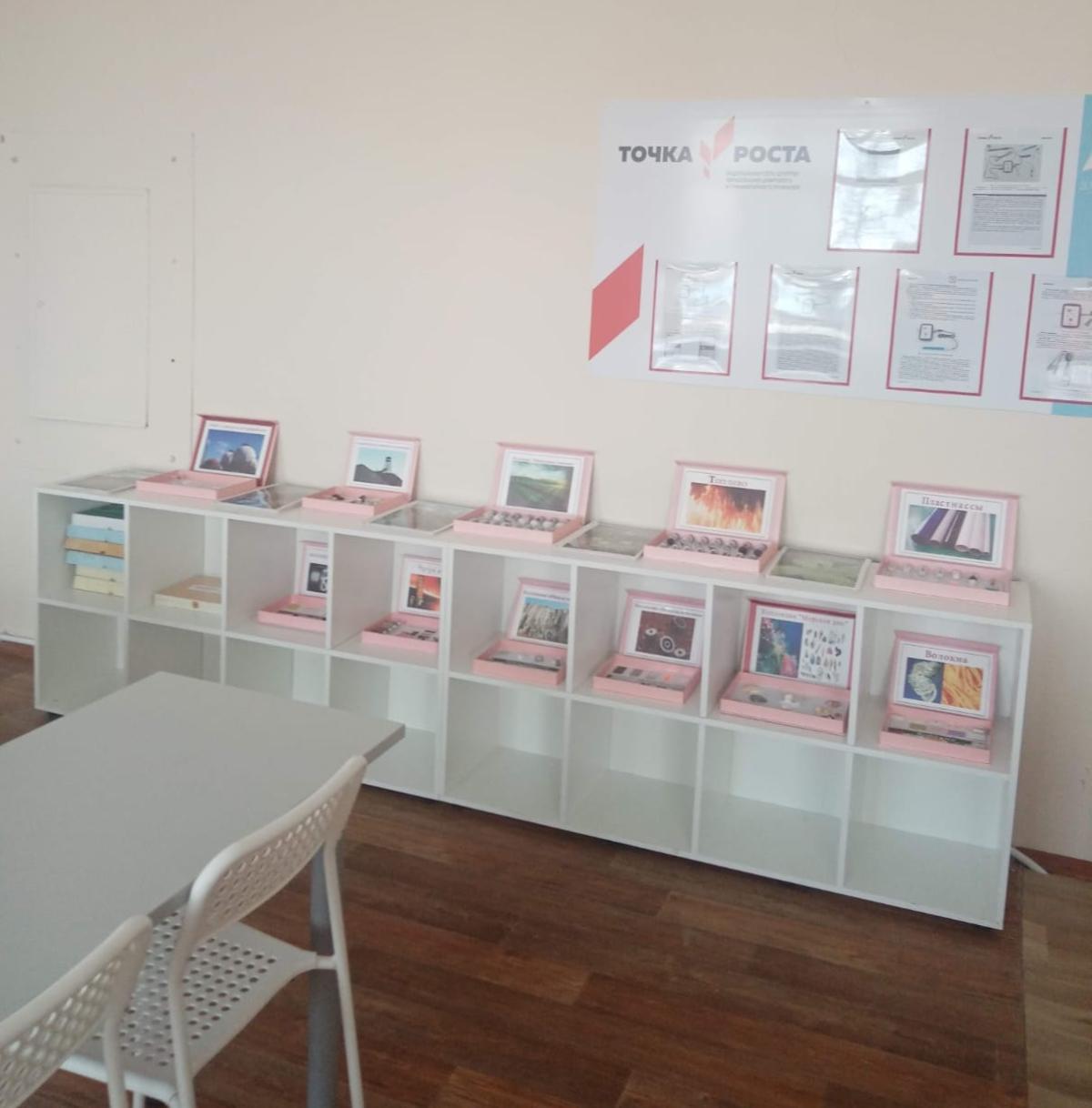 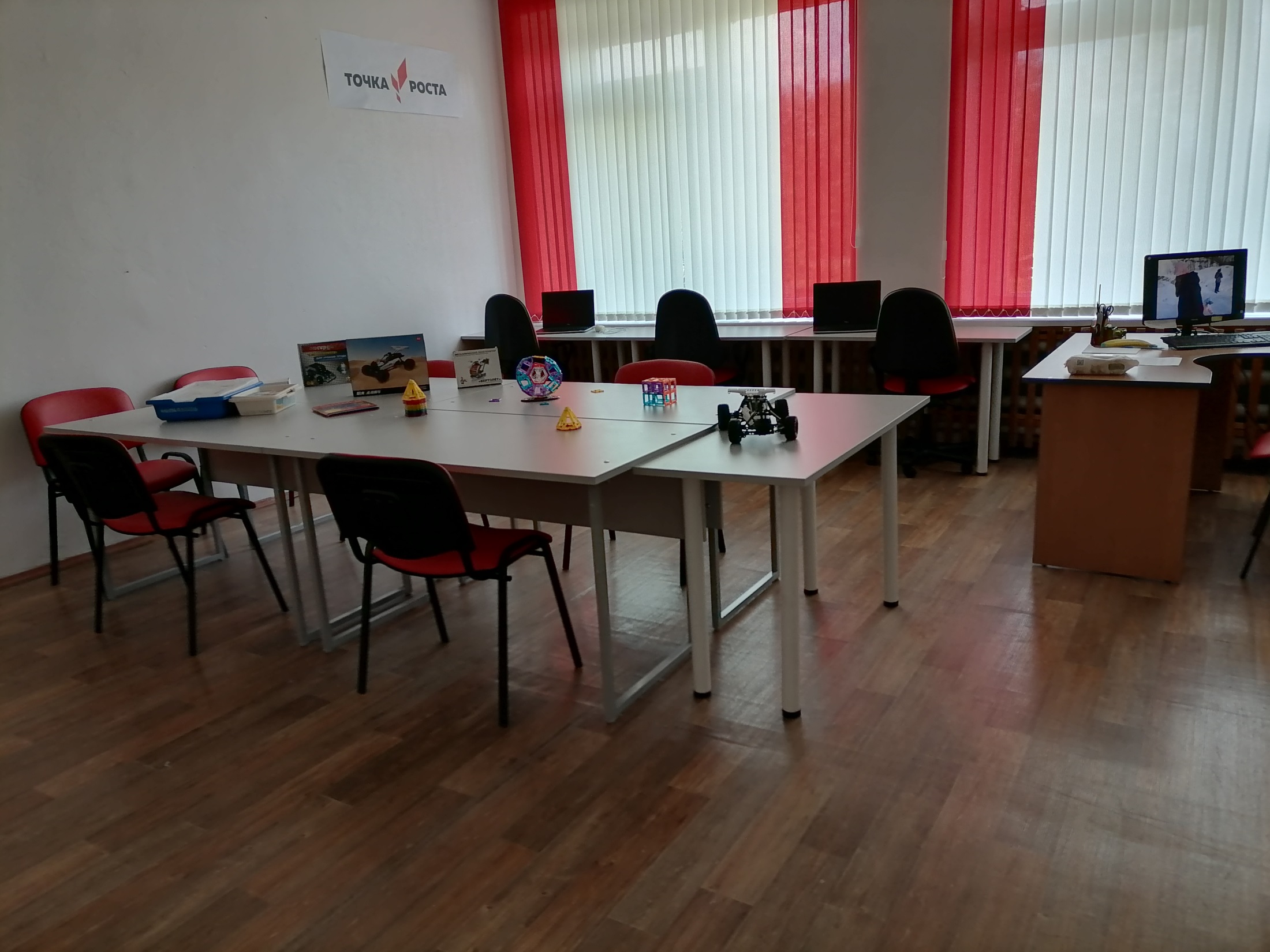 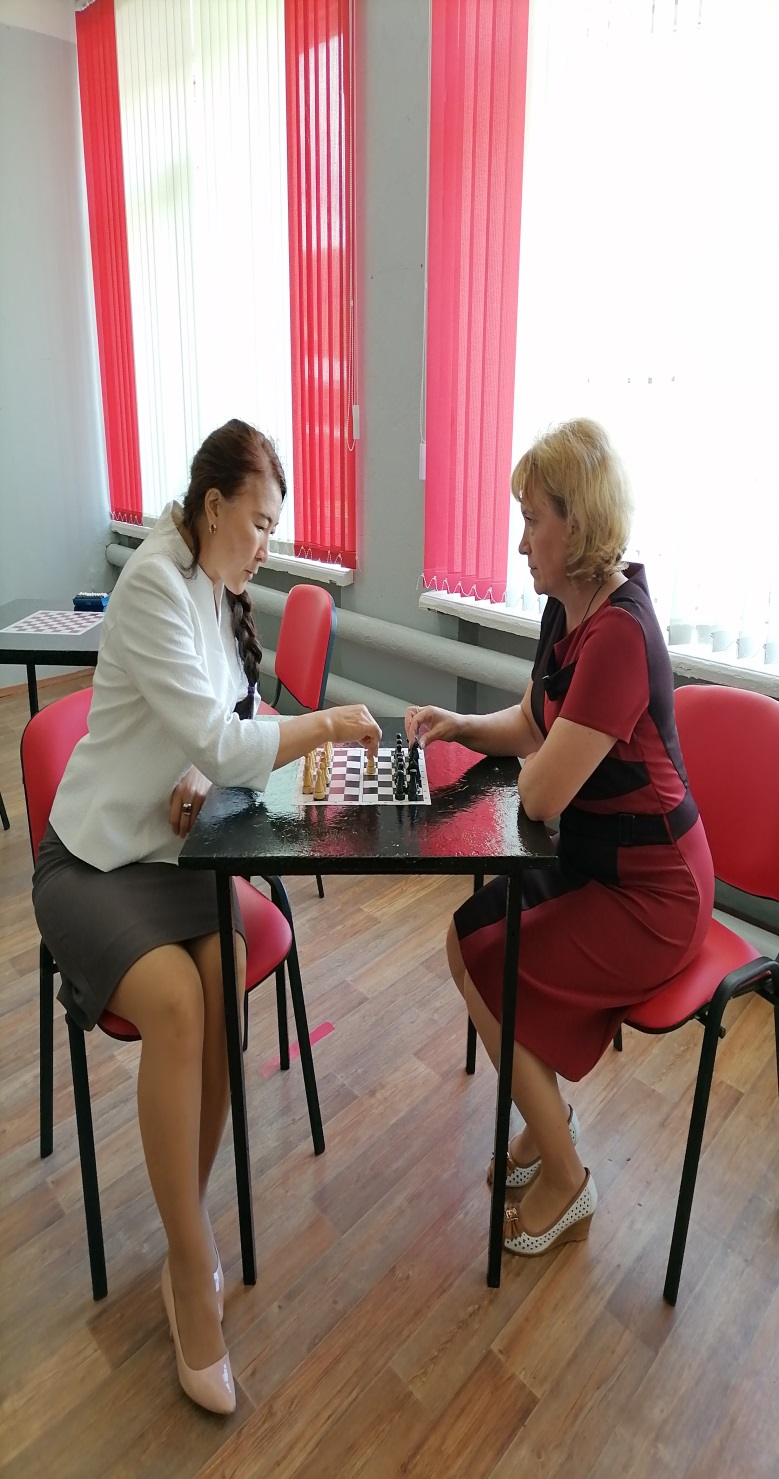 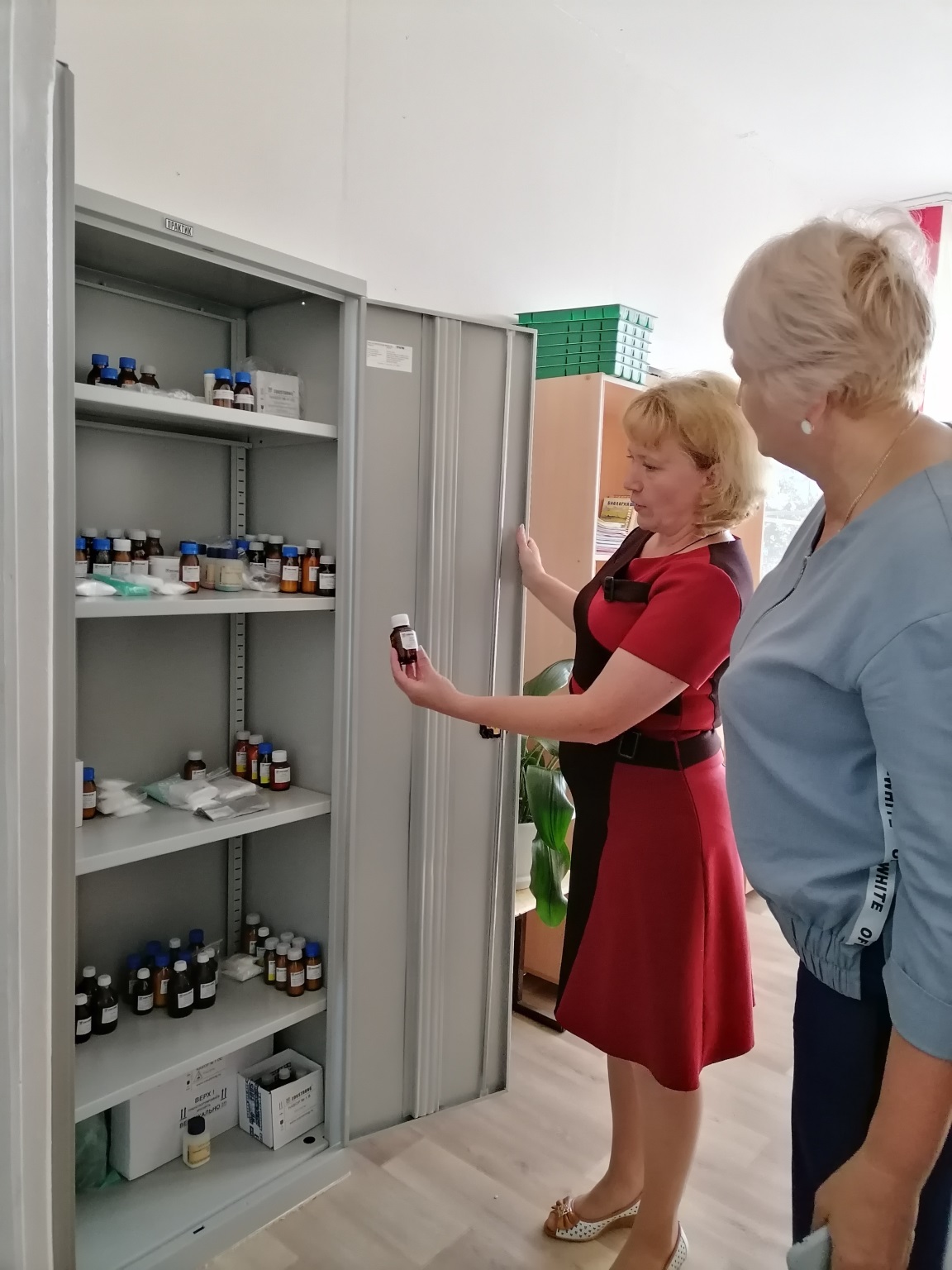 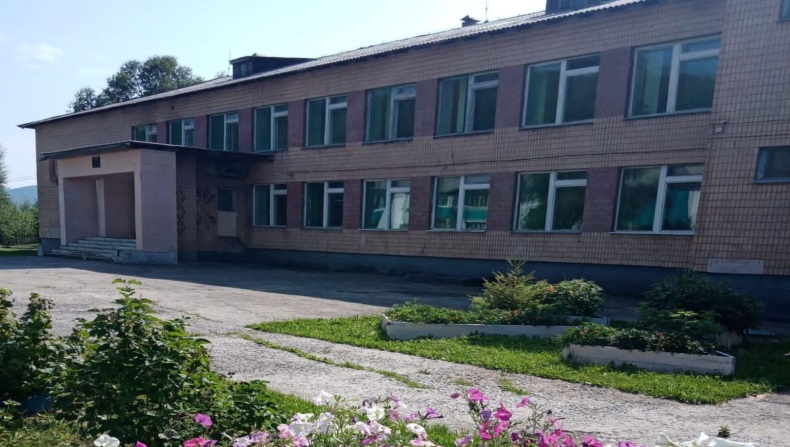 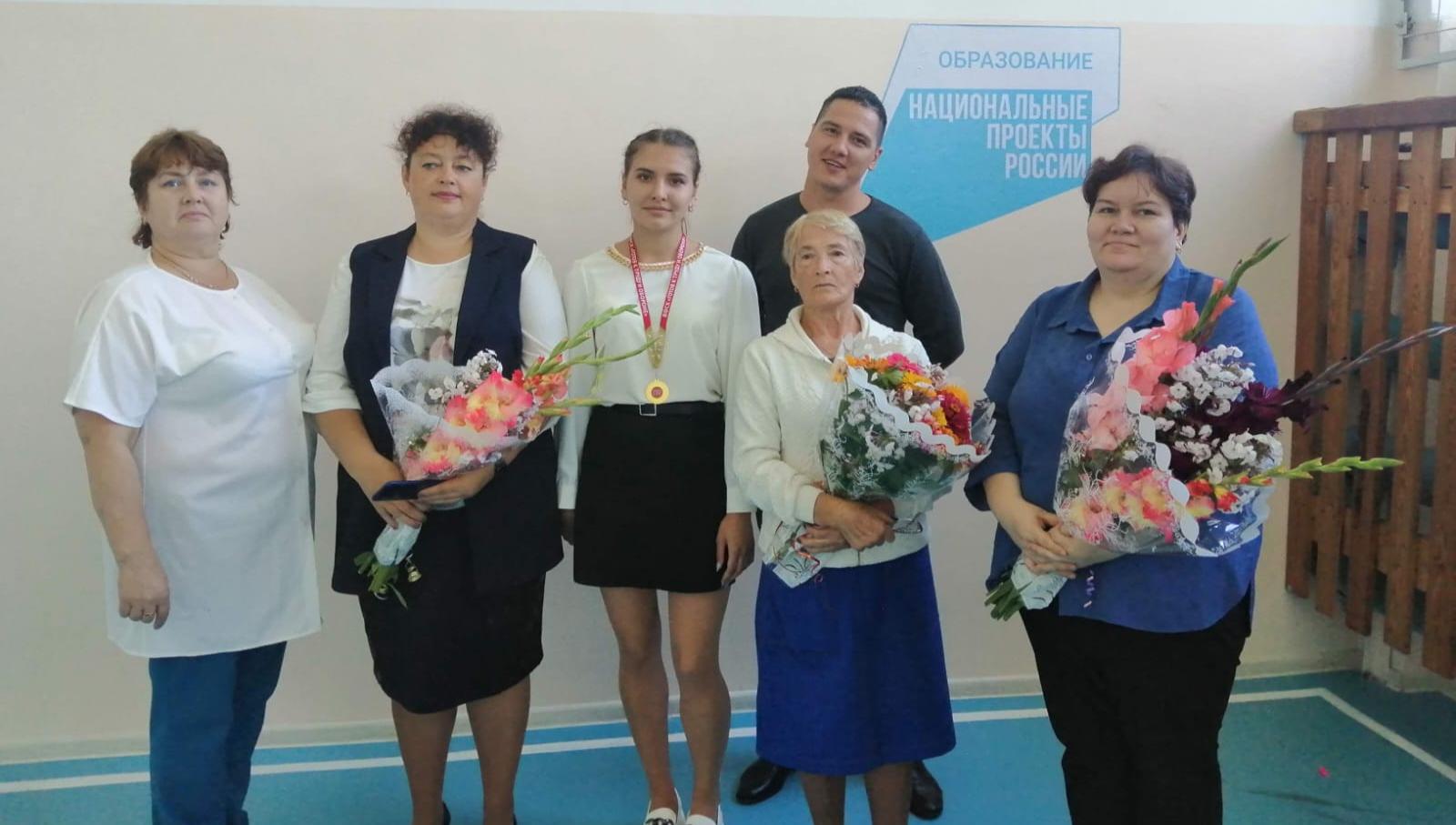 В 2022 году в рамках национального проекта «Образования» проведён капитальный ремонт спортзала.

На базе школы работает спортивный клуб «Локомотив».

Проводятся секции по пионерболу, футболу, баскетболу.
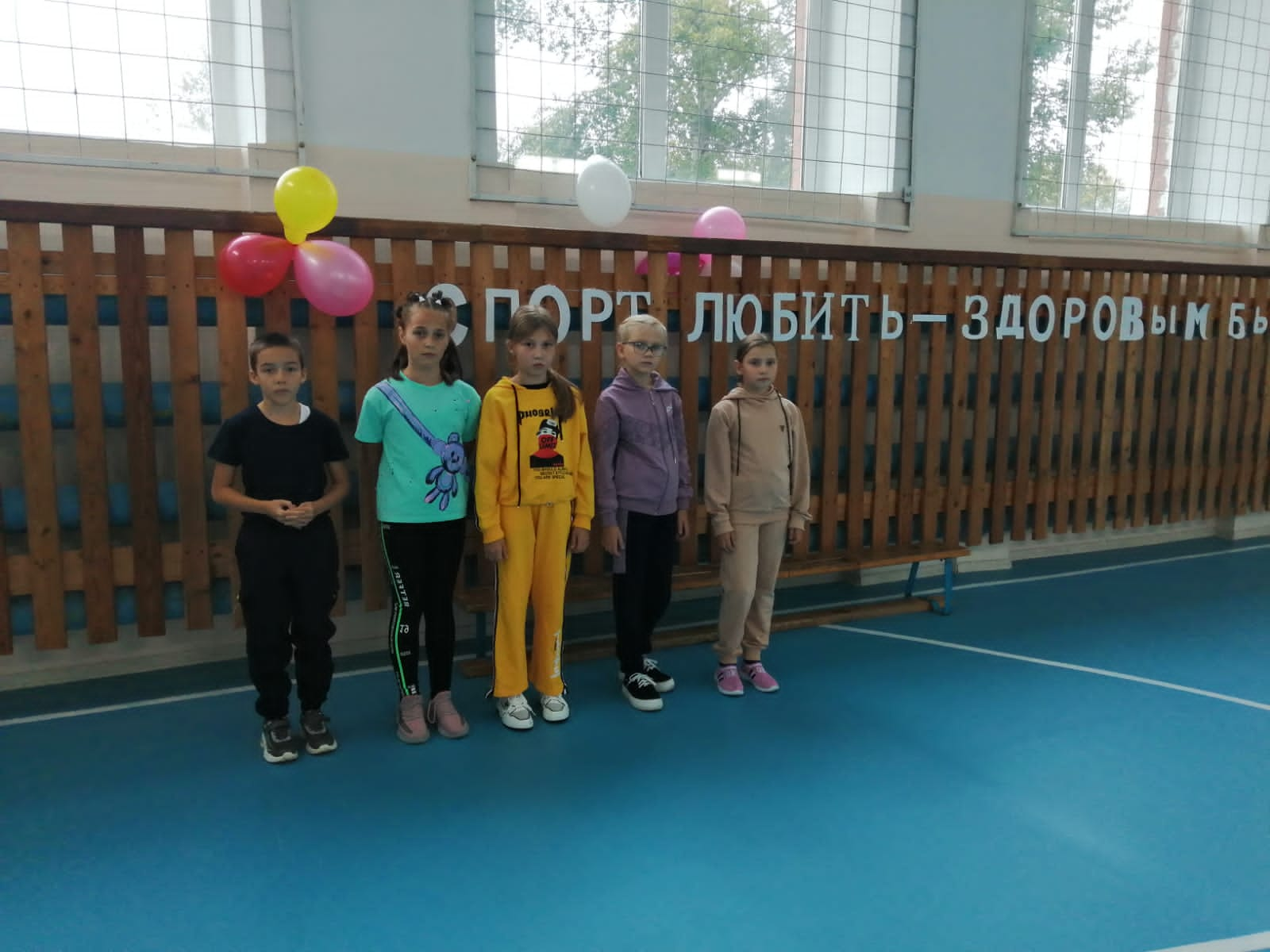 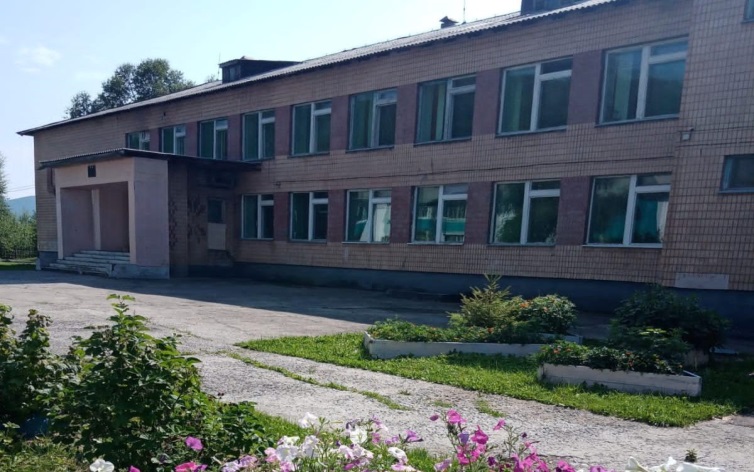 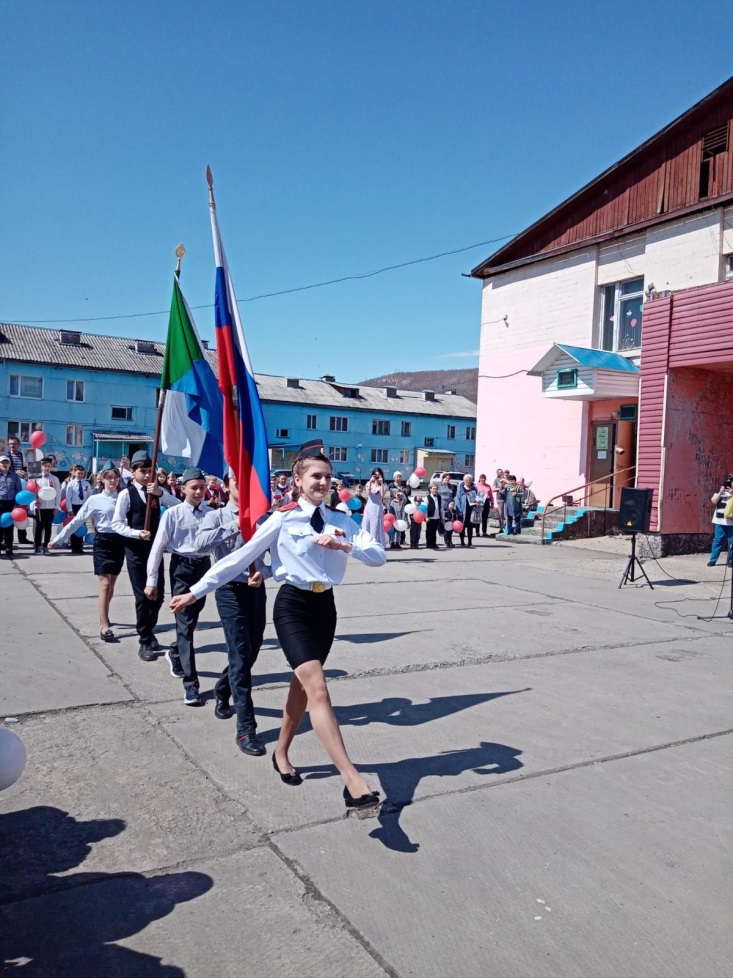 Наши дети принимают активное участие в различных конкурсах и мероприятиях.
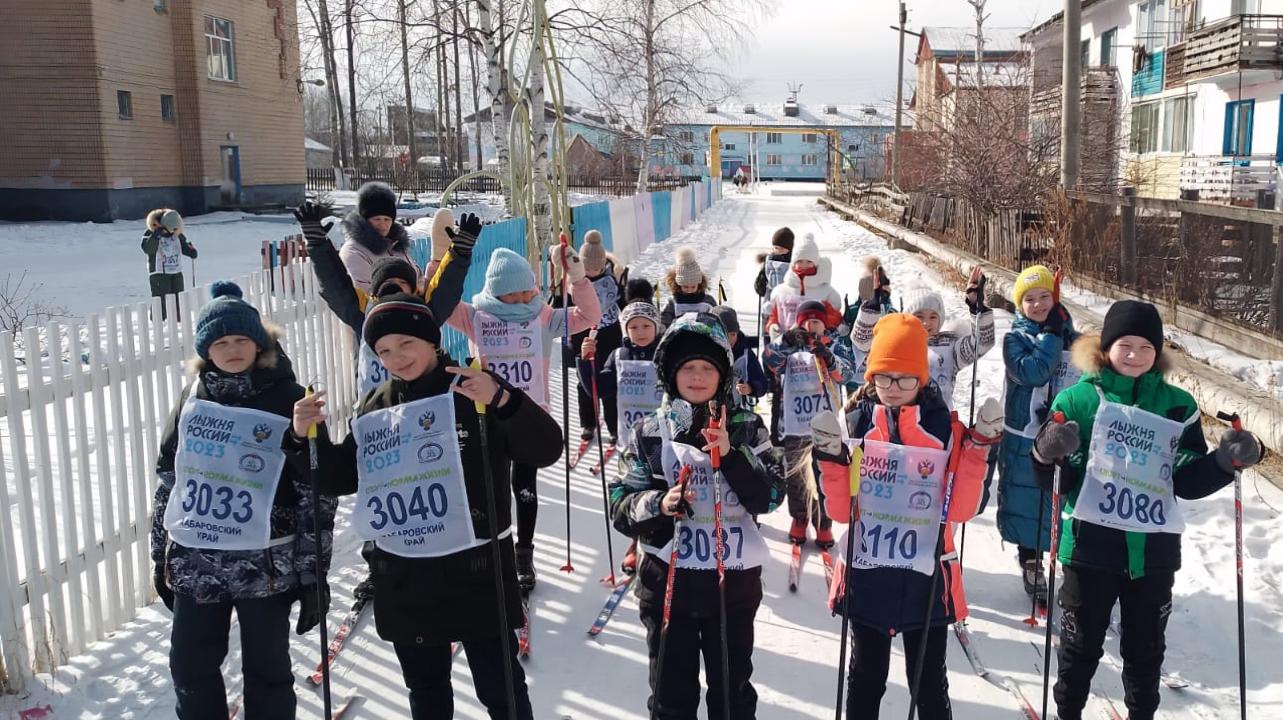 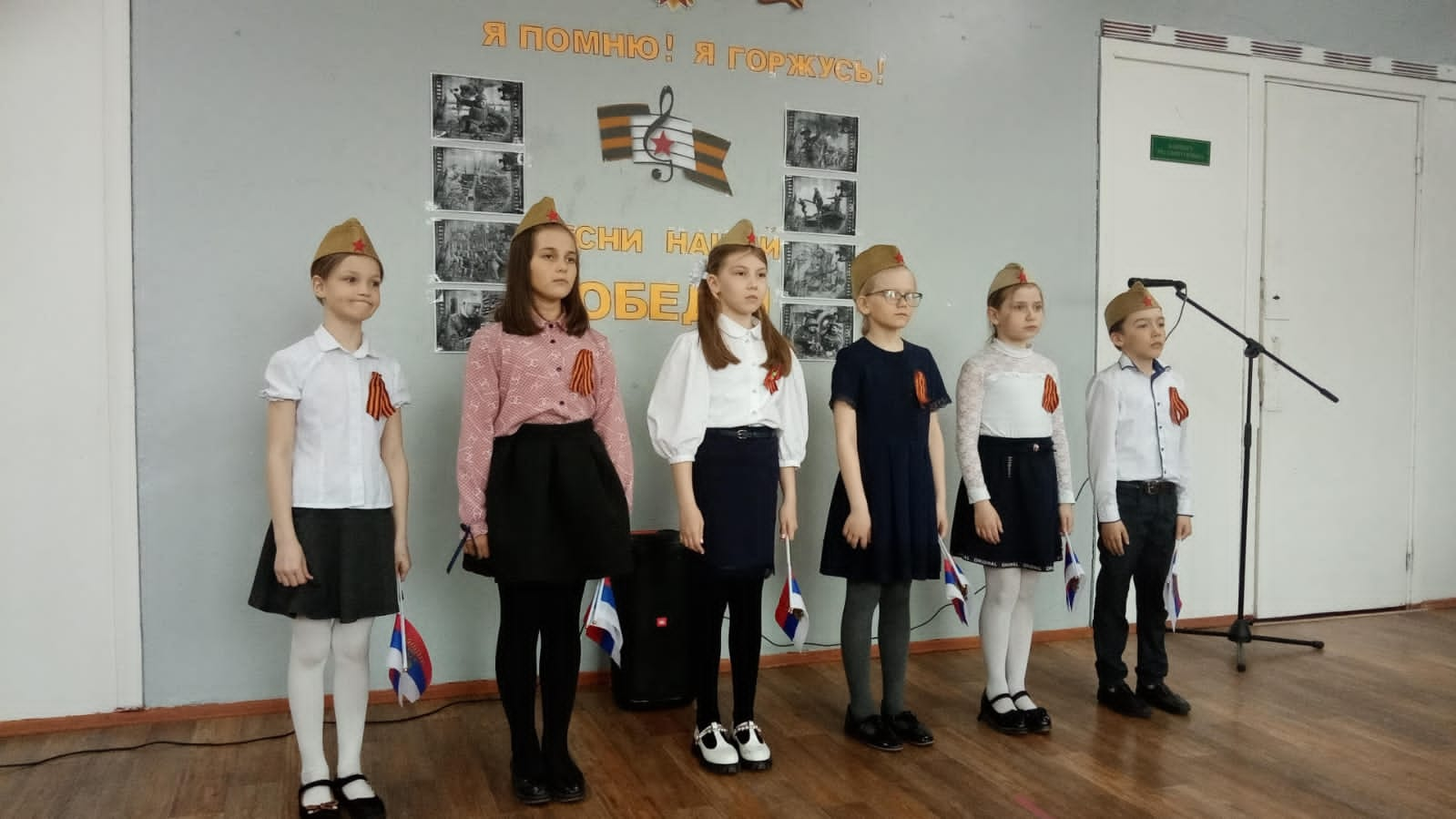 В 2022-2023 учебном году в школе обучается 61 ученик.
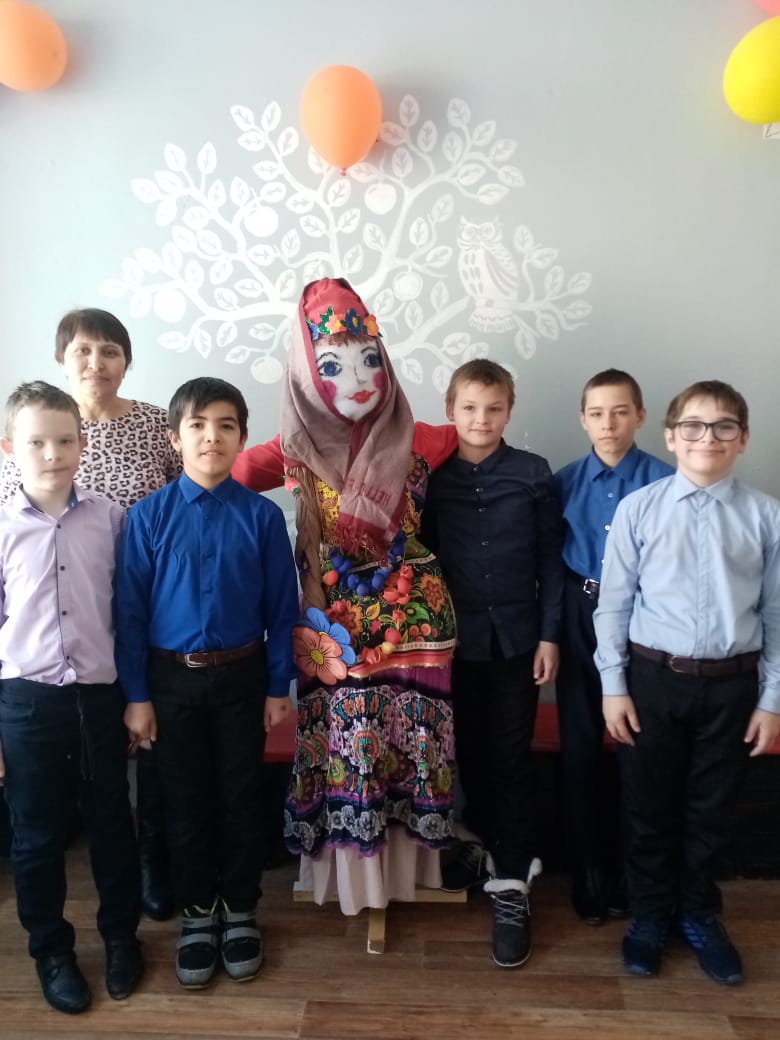 Эти «цветы» так не похожи друг на друга, броские и скромные, дающие съедобные плоды и не очень, но все неповторимые и поэтому любимые.
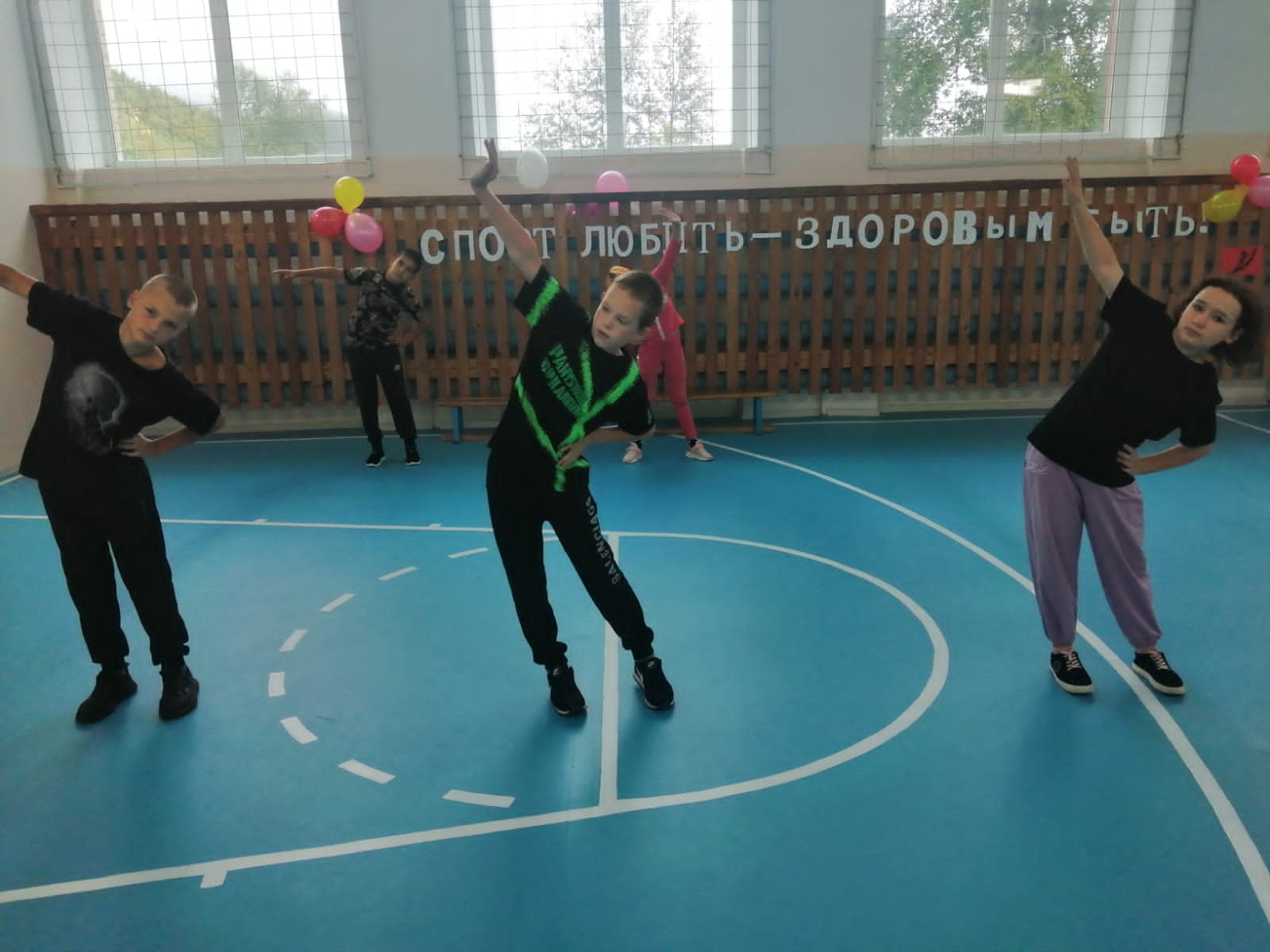 Жизнь после уроков.
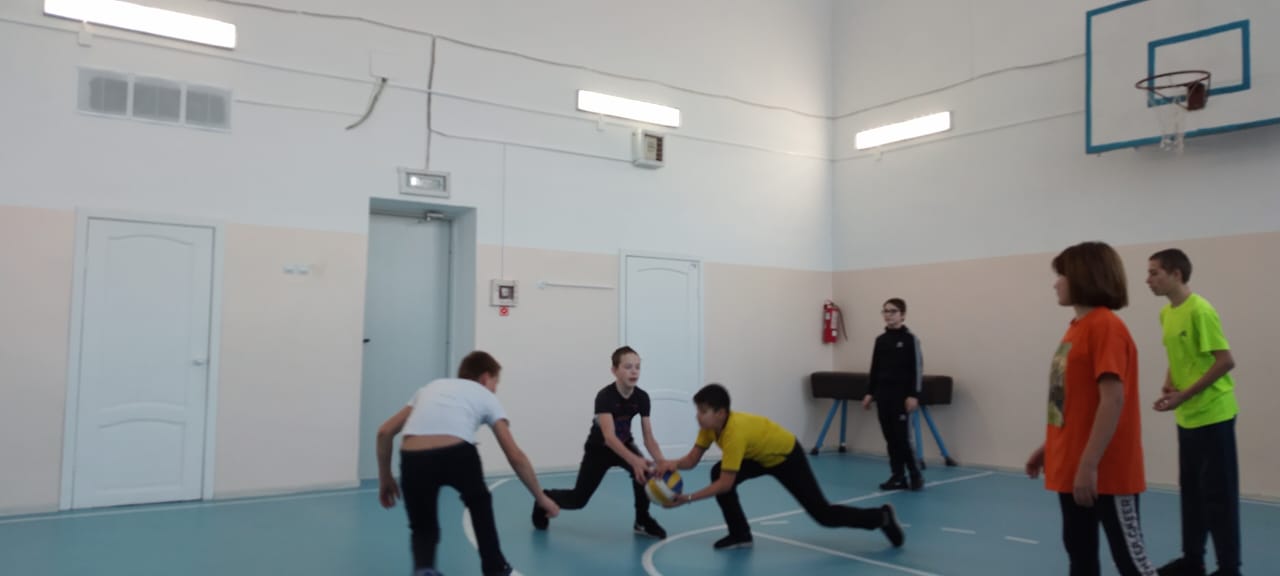 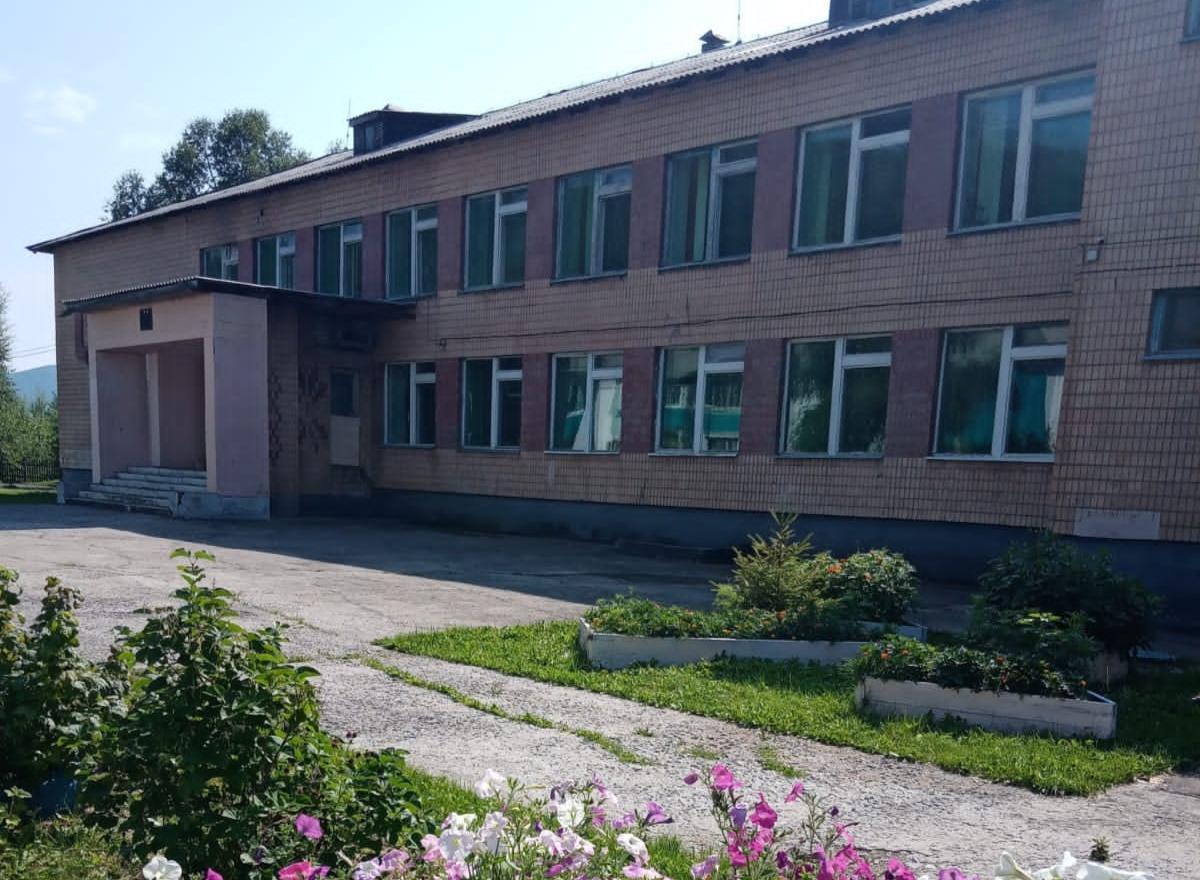 На 2023-2024 год в школе требуются следующие специалисты:

▪ 2 учителя начальных классов;

▪ учитель истории и обществознания;

▪ учитель русского языка и литературы;

▪ учитель математики;

▪ учитель физической культуры;

▪ учитель – логопед;

▪ педагог дополнительного образования;

социальный педагог
Мы будем рады видеть вас в нашем дружном и заботливом коллективе!
Телефон: 8 (4214-6-93) - 4 – 69

Сотовый телефон: +7 (914) 4143805

Официальный сайт: http://shkoladjamku.khv.eduru.ru 

E-mail: jamku@mail.ru

Telegram: https://t.me/mbousoshpdzhamku
Наши контакты:
Почтовый адрес:

682739 Хабаровский край, Солнечный район, п.Джамку, ул.Центральная, д. 4 а
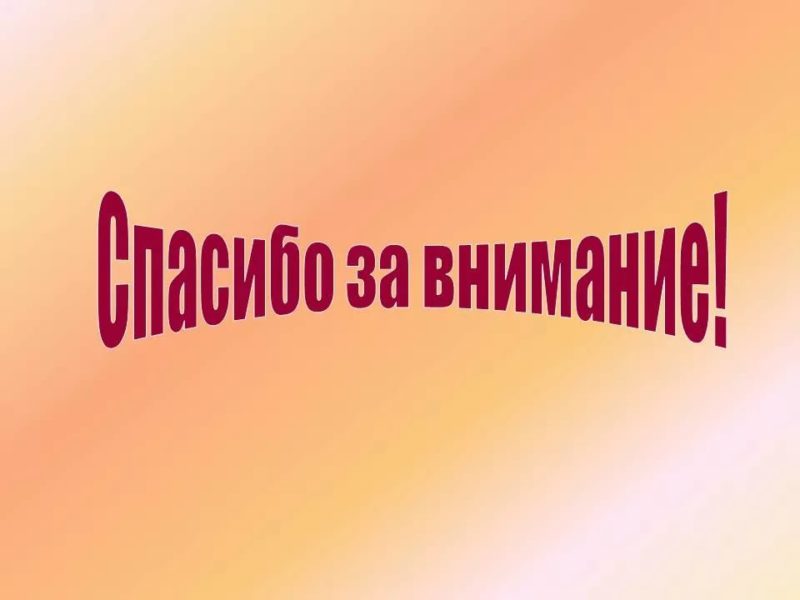